5ª Reunião do Comitê Gestor de TIC do TJPE
outubro/2012
Agenda
Responder Pesquisa de Satisfação 2012;
Riscos dos serviços críticos de TIC;
Análise Crítica do Portfólio de Projetos;
Priorização das demandas;
Política de segurança;
Pesquisa de satisfação 2012
Primar pela satisfação do cliente de TIC é um dos nossos objetivos estratégicos.
Ao compartilhar suas opiniões e comentários, você estará nos ajudando a conhecer melhor nossos clientes, antecipar suas necessidades e melhorar nossos serviços;
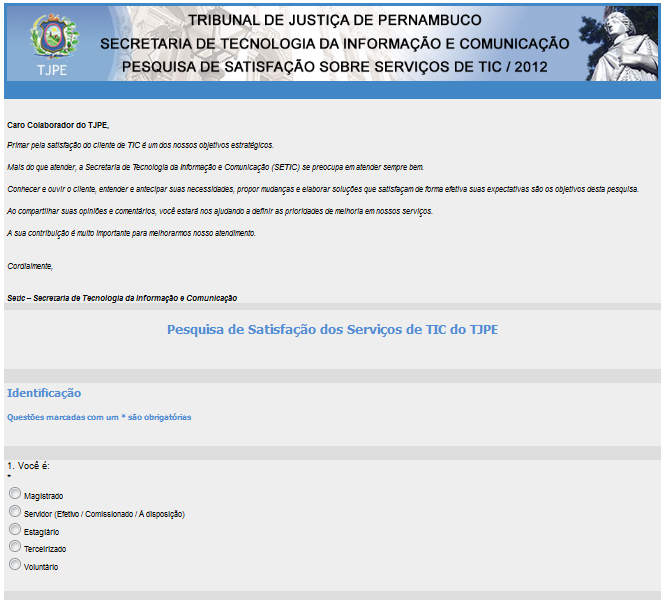 Painel de Riscos
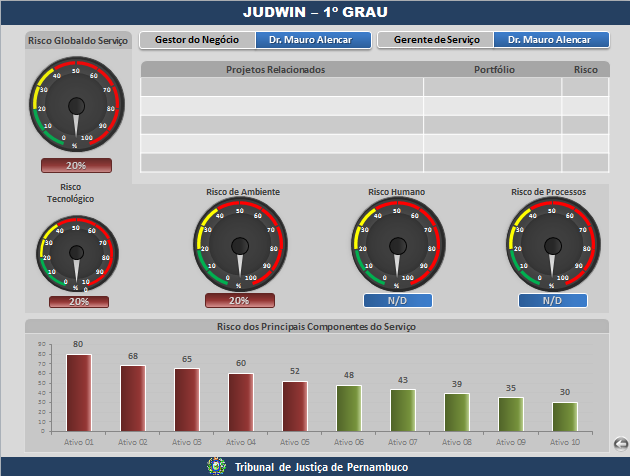 Portfólio de Projetos
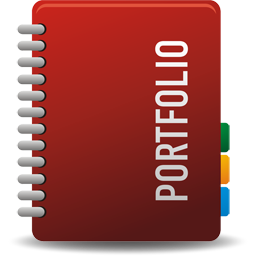 Processo de demanda
Aprovação
Priorização
Autorização
Critérios de priorização das propostas de projeto
Complexidade
Determinação Legal e da Administração
CNJ
CNJ
CNJ
CNJ
CNJ
Alta
Baixa
Sem determinação legal
Com determinação legal
Com determinação legal e com prazo
Prazo
Maior que 12 meses
De 3 a 12 meses
Menor que 3 meses
Impacto na Organização
0.
Sem impacto
Usuário Interno (área meio)
Usuário Interno (área fim)
Usuário Interno (todos)
Usuários Externos
Usuários Internos e Externos
Relevância Estratégica
Sem contribuição
Contribuição Indireta
Contribuição Direta
Situação de Implementação
0.
não iniciado
de 0% a 25% concluído
de 25% a 50% concluído
de 50% a 75% concluído
mais que 75% concluído
Retorno sobre o investimento
0.
Sem retorno financ. ou fluxo de trabalho
Foco no retorno financeiro
Foco na melhoria do fluxo de trabalho
Foco em ambos
Fonte: www.cnj.jus.br
Critérios de priorização das propostas de projeto
Peso
Critério
Fórmula
ITR = Índice Técnico de Relevância

ITR = (Critério 1 x peso +... + Critério 7 x peso) = Resultado / Soma dos pesos


0 <  ITR  <  5
Exemplo de priorização das propostas de projeto
Sistemas Judiciais
Sistemas Administrativos
Gestão do Conhecimento
Estrutura de TIC
Governança
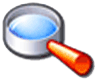 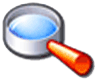 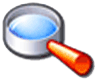 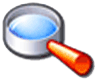 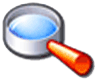 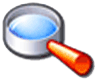 Informações
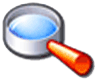 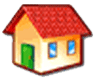 Projetos
Política de segurança da informação